Приготовление горячего завтрака
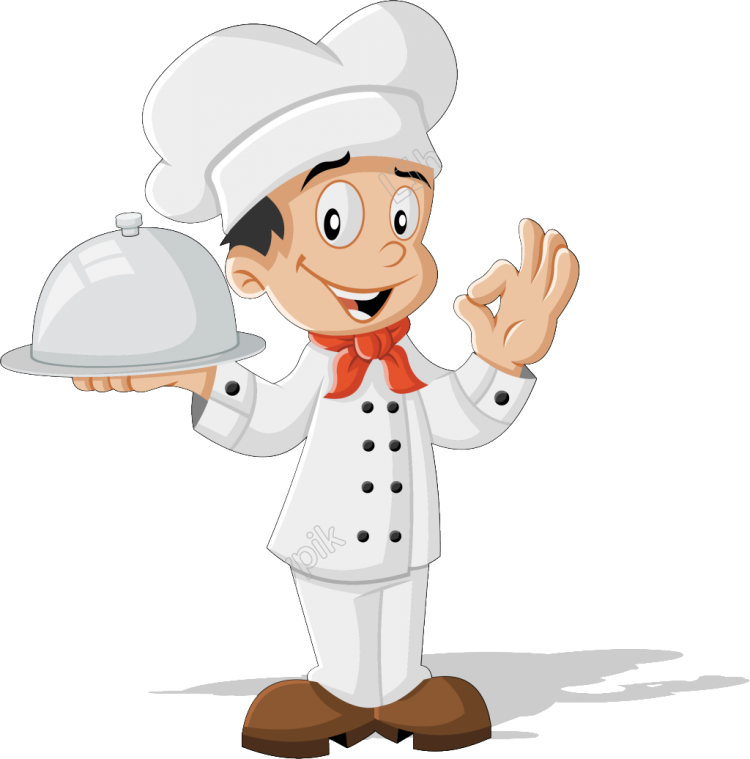 [Speaker Notes: Оригинальные шаблоны для презентаций: https://presentation-creation.ru/powerpoint-templates.html 
Бесплатно и без регистрации.]
Рис засыпать в кипящую воду и варить 8-10 минут, время от времени помешивая. Варить нужно на медленном огне .
1
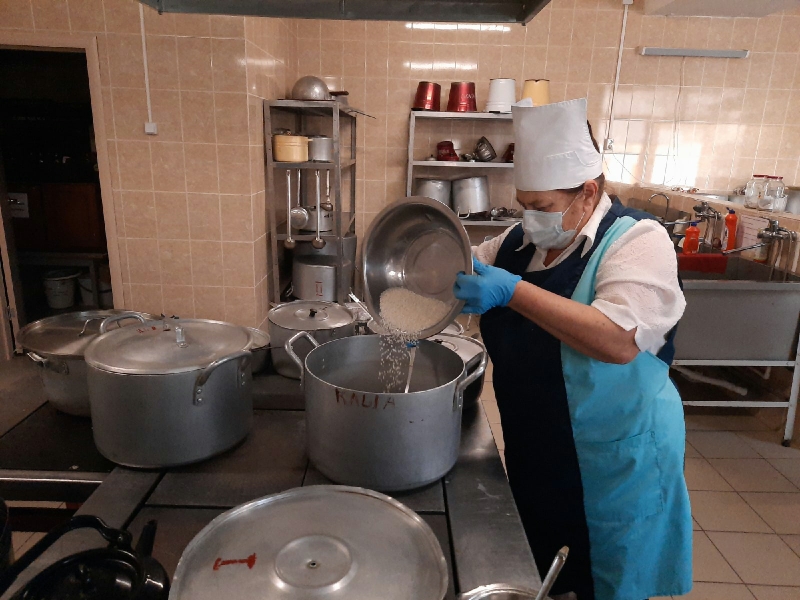 1
4
Добавляем молоко в рис, размешать и варить, часто помешивая, на слабом огне (каша должна слегка кипеть) 15-20 минут.
2
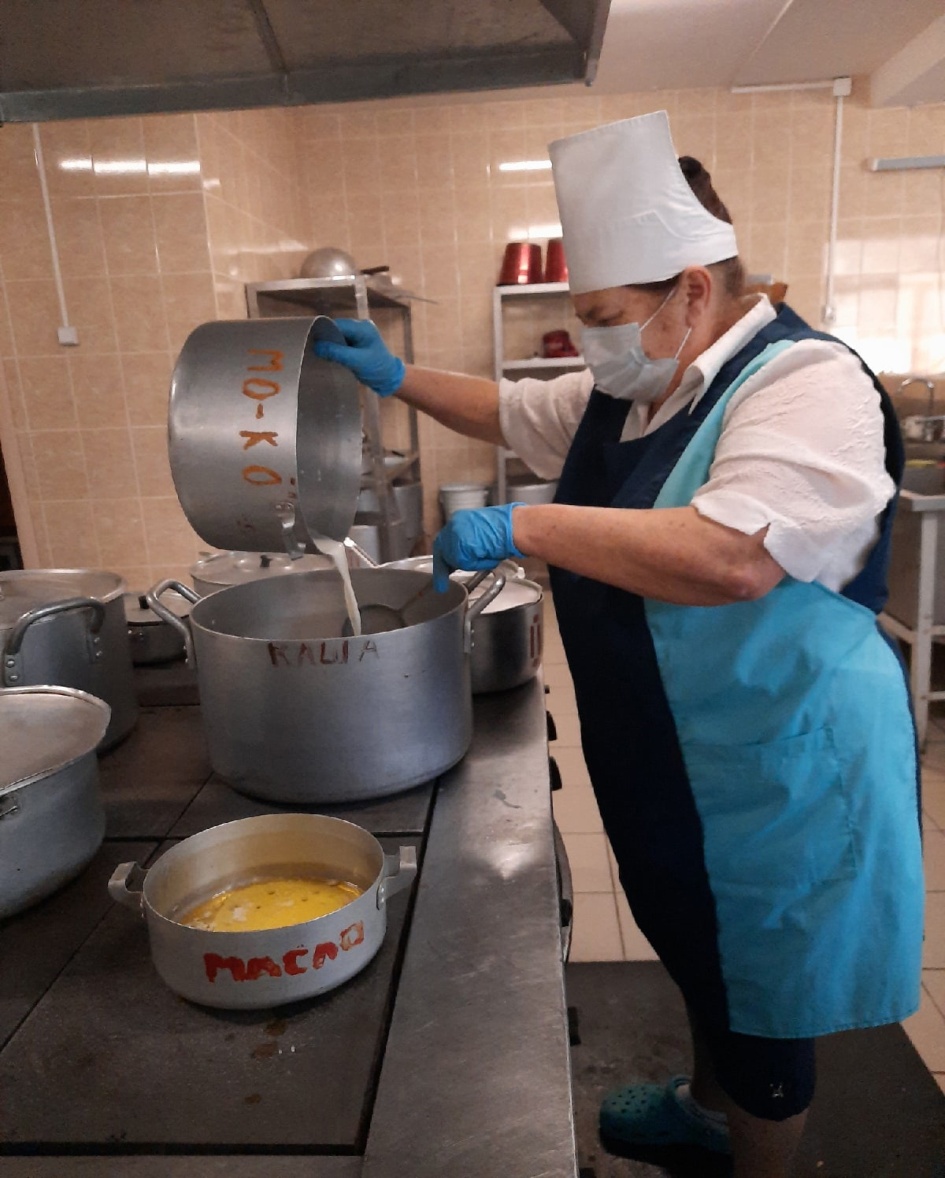 1
2
3
4
5
Перед подачей к столу молочная рисовая каша заправляется сливочным маслом.
3
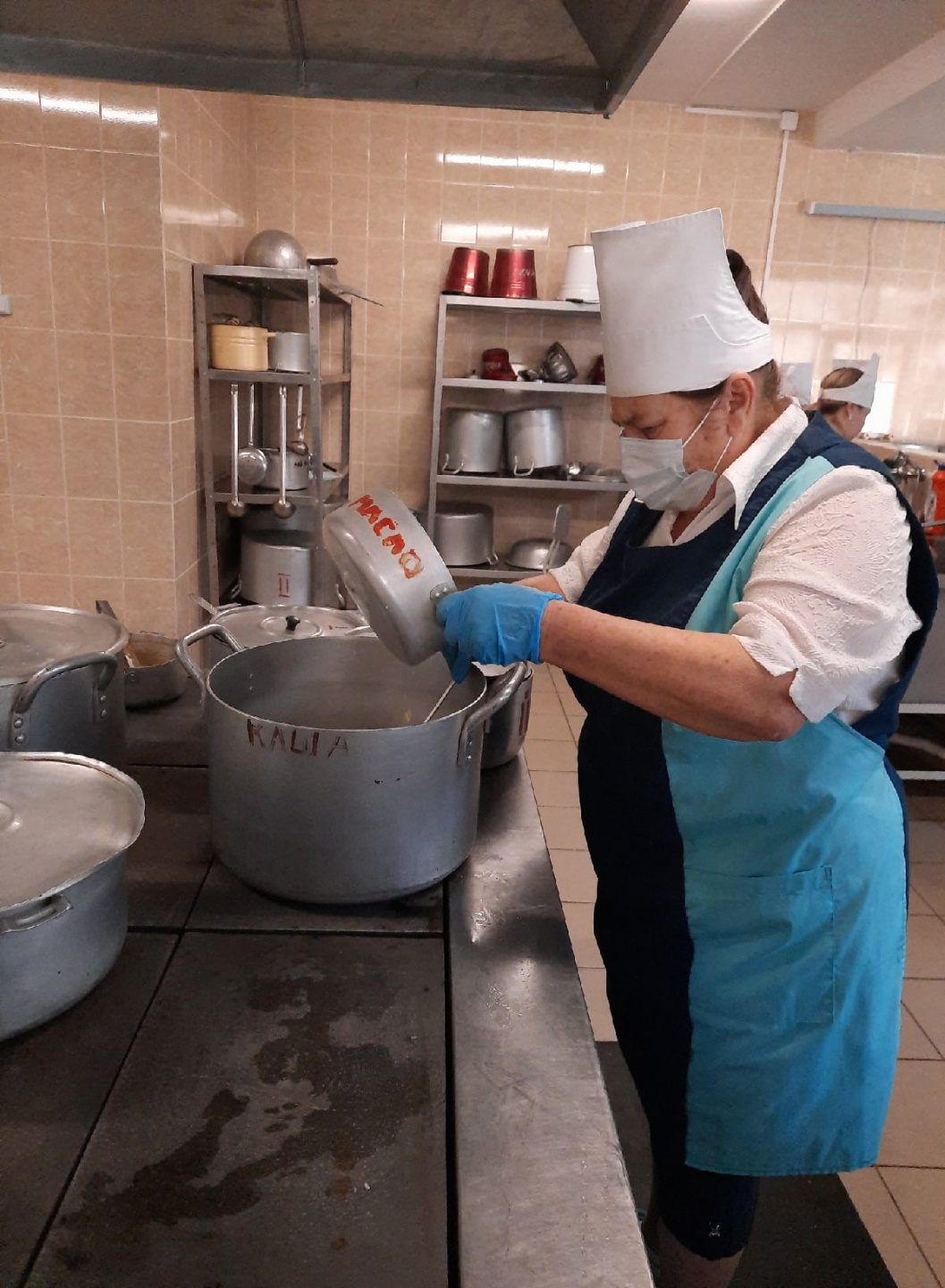 1
3
4
5
4
Каша готова.
1
ПРИЯТНОГО АППЕТИТА!
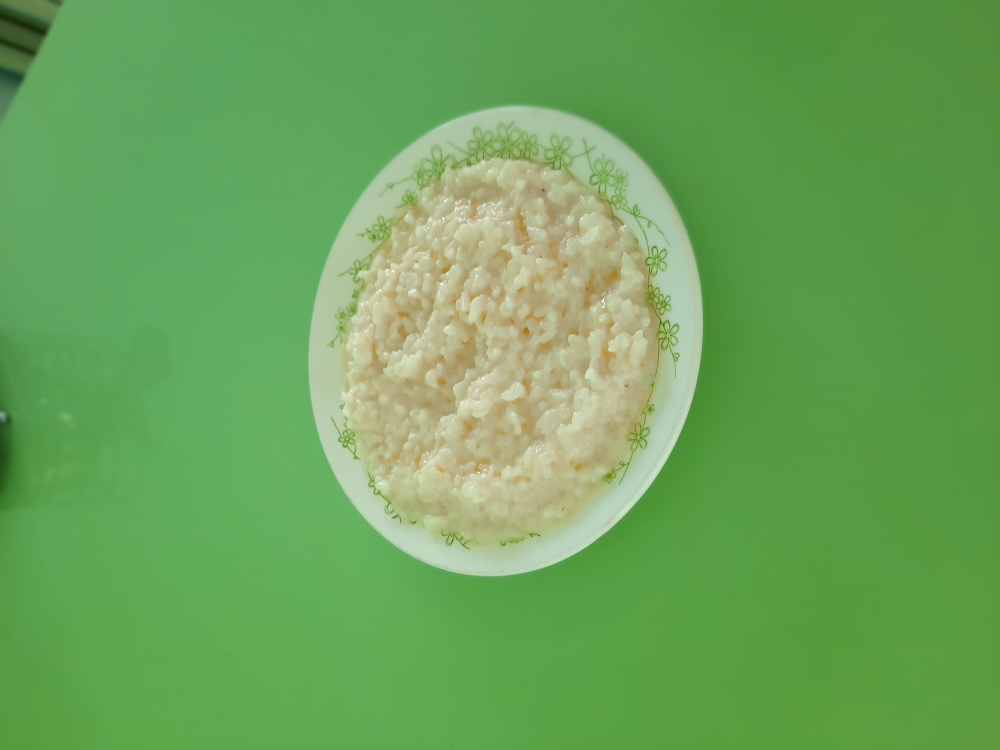 Каша - очень полезная и очень вкусная!
Очень вкусно!!!
2
3
СПАСИБО!!!
Люблю кашу!!!
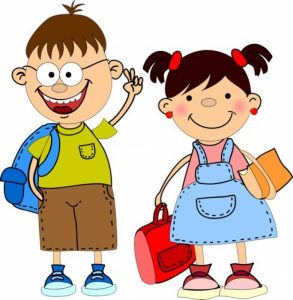 5